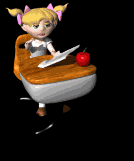 CELL RESPIRATION Jeopardy
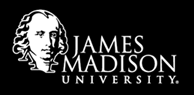 What is released in the citric acid cycle? (besides electron carriers)
CO2
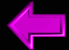 [Speaker Notes: Category 1 - 10]
What electron carriers are used in 
Krebs?
NADH
  and        FADH2
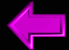 [Speaker Notes: Category 1 - 20]
DAILY DOUBLE NAME GAME
What is another name for Kreb’s cycle?
citric acid cycle
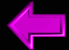 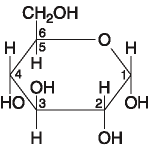 What is this important molecule and what are we trying to do to it?e
Glucose-
Release energy from it and put into ATP
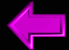 What 2 molecules are joined in 
the shuttle step to make acetyl coA?
Pyruvate and coenzymeA  ( CoA )
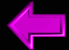 electron carrier  used in glycolysis?
NADH only
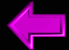 What molecule starts glycolysis?
glucose
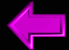 In chemiosmotic oxidative phosphorylation, 
what is the direct source of energy to
 generate ATP?
Energy released from proton 
flow through ATP synthase
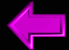 Which step needed an intracellular
Membrane?
Oxidative phosphorylation
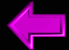 What is the primary role of oxygen?
Act as the final electron acceptor, then join with  H to make water.
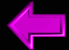 Where are th proteins of the electron 
Transport chain located?
Inner mitochondrial membrane (cristae)
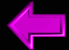 What stage harvests the most chemical
Energy?
Chemiosmotic oxidative phosphorylation
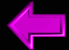 Which stage releases CO2?
Citric Acid Cycle or Krebs (also shuttle step)
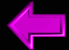 Where does acetyl CoA form?
(careful, diagram is misleading)
Mitochondrial matrix
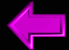 What is produced in glycolysis
 (besides ATP and NADH)
Pyruvate (or pyruvic acid)
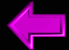 jSubr
Substrate level phosphorylation accounts for how many
Total ATP? (be careful!)
4
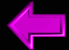 Which process occurs regardless of whether 
Oxygen is present or not?
glycolysis
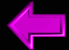 Which has more chemical energy…
NAD+ or NADH?
NADH…(it has the electrons!)
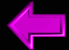 What comes over from Kreb’s to start the electron transport chain?
Electrons from NADH & FADH2
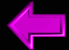 What type of ATP production is used in the last step of cellular respiration?
Oxidative phosphorylation
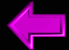 What is oxygen reduced to after it receives electrons from the transport chain?
water
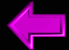 What is the term for the diffusion of H+
due to an electrochemical gradient established
by them being pumped across the membrane?
chemiosmosis
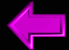 What determines if pyruvate enters
the mitochondrion?
Presence of Oxygen
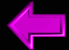 To follow the energy in the cell, you must follow the ______________!
electrons
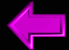 Write the overall balanced equation
For cellular respiration.
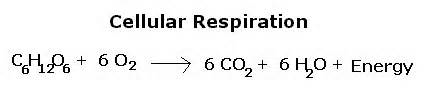 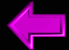